Towardstrusted cloud computing
Nuno Santos, Krishna P. Gummadi, and Rodrigo Rodrigues
MPI-SWS
[Speaker Notes: - This is joint work with my advisor Krishna Gummadi, and Rodrigo Rodrigues at MPI-SWS.

- In this talk I’m going to present the first steps on our Work towards improving the security of cloud computing systems.]
Cloud computing appealing but still concerns
Many companies can reduce costs using CC services
But, customers still concerned about security of data
Data deployed to CC services can leak out
Nuno Santos, MPI-SWS
2
2009
[Speaker Notes: - As recent surveys have revealed, by resorting to cloud computing services, many companies can greatly reduce costs by offloading data and computation to these services.

 Simultaneously, many are still hesitant due to outstanding security threats that raise concerns among customers.

 Among the most important ones is the potential for data to leak out. This is the threat we’re addressing]
Potential data leakage at the provider site
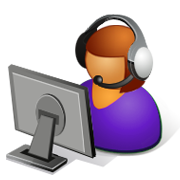 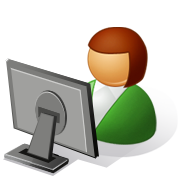 Customer pay virtual machine (VM) to compute data
E.g., Amazon EC2
Privileged user with access to VM state can leak data
Accidentally or intentionally
Privileged
User
Customer
Computation & data
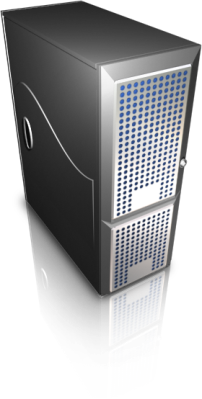 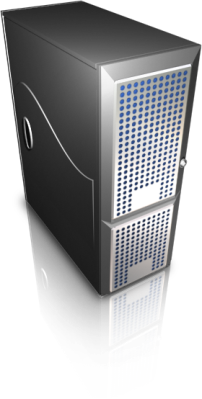 Provider
Nuno Santos, MPI-SWS
3
2009
[Speaker Notes: - Users allocate virtual machines at some cloud service provider to run their computation – e.g. Amazon EC2. 
- Typically they also use some storage service for persistence.
 
- Potential risk of confidentiality violation: a user with enough privileges to access the infrastructure can access data in the VM memory or in storage and leak data
-This can be the result of some operation performed by a system administrator, accidentally but also intentionally.

- So, what can users do to protect their data?]
Need solution to secure the computation state
Encryption can secure communications and storage
But, encryption per se is ineffective for computation
Raw data kept in memory during computation
Provider benefits from providing a solution
Nuno Santos, MPI-SWS
4
2009
[Speaker Notes: Encryption would be the first approach. 

 While encryption can be used to secure communications and storage, it’s not effective is data needs to be computed, as it is the case of data processed by a VM.

The reason being, the raw data must be kept in memory in order for the processor can compute it. At this point, data can be directly inspected from the memory.

Thus, there’s the need for a solution to protect the confidentiality of the computation

 At the same time, the service provider has incentives to minimize the risks of data leakage. By doing so, it can offer more security guarantees and attract more customers.]
Trusted Cloud Computing Platform
Goal: Make computation of virtual machines confidential
Deployed by the service provider
Customer can verify that computation is confidential
Nuno Santos, MPI-SWS
5
2009
[Speaker Notes: -We present Trusted Cloud Computing Platform

This is our goal:
-build a system to make the computation of a customer’s virtual machines confidential from privileged users of the cloud provider.
-we rely on the cooperation of the service provider who deploys it on the service backend.
-provides customers the ability to verify that the system is deployed, and therefore can check that their computation is confidential at that service provider.

Before diving into the details, let me first clarify the model and assumptions we make.]
The threat model:User with root privileges
Providers require staff with privileged access to the system
E.g., maintenance of software and workload
User with full privileges on any machine
Configure, install and run software, remotely reboot
Setup attacks to access VM state
Nuno Santos, MPI-SWS
6
2009
[Speaker Notes: -To our knowledge, cloud providers need the assistance of staff to administer the system: 
-- Manage the software, the workloads, resource management, etc.
-To do these operations, this staff requires privileged access to the system.

In our threat model, we assume that the attacker can be one of such users, with full privileges on any machine.
With such privileges, he has full control over the machine: reconfigure the machine, install and run arbitrary software, reboot, and so on.
It’s easy to see that, such a user has full freedom to violate the VM confidentiality in numerous ways.

What about the hardware?]
Rely on provider to secure the hardware
Access to hardware can bypass any sw-based protections
E.g., cold boot attacks
Leverage security protections deployed by providers 
E.g., physical security perimeter, surveillance
These protections can mitigate hw-based attacks
Nuno Santos, MPI-SWS
7
2009
[Speaker Notes: -If one has access to the hardware, he can bypass any software based protections and inspect the content of the memory.
-Techniques such as cold boot attacks, have been shown to be successful at extracting information from the memory.

-Fortunately, providers already deploy strict security protections to the hardware. They enforce security perimeters, with surveillance and restricted access policies.

-Because these attacks based on the hardware are more complex, require time, and require physical access to the host we believe that these protections would suffice to detect and prevent these attacks before being successful.

Therefore, in our threat model, the attacker cannot perpetrate hw-based attacks.]
Model of elastic virtual machine services
Service Provider
Cloud 
Manager
Nodes
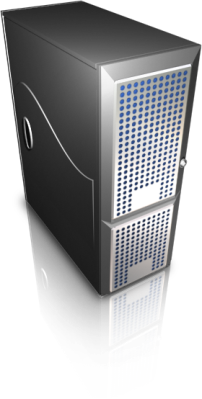 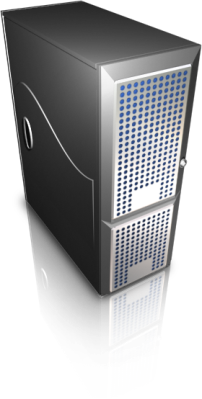 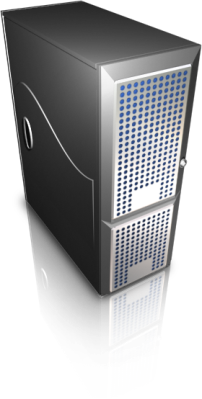 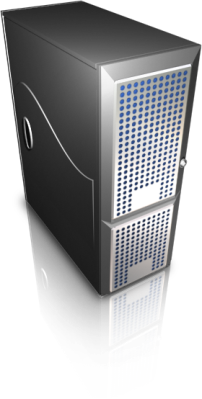 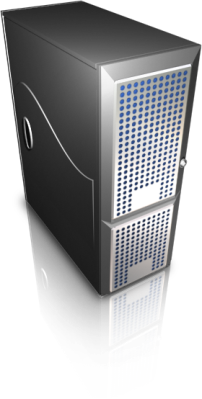 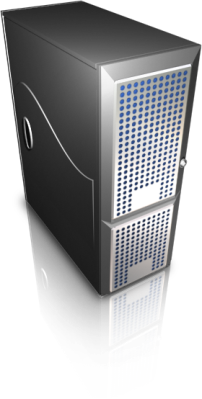 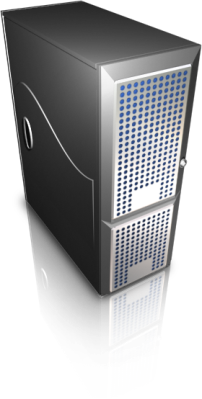 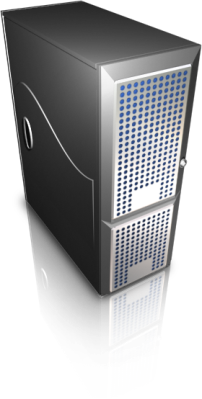 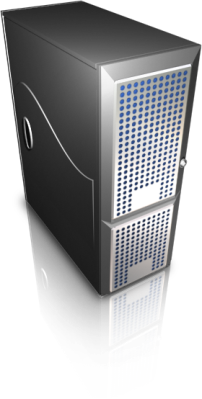 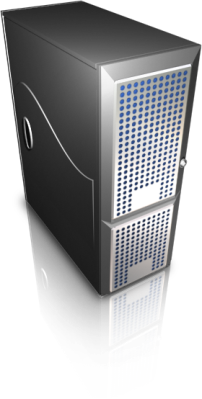 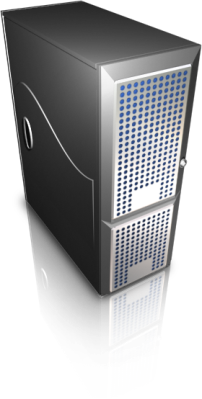 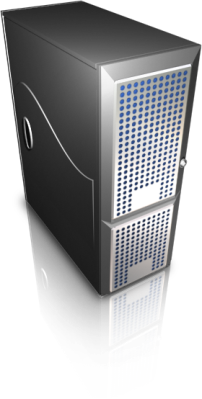 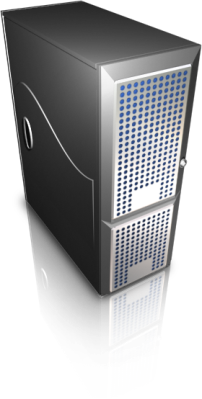 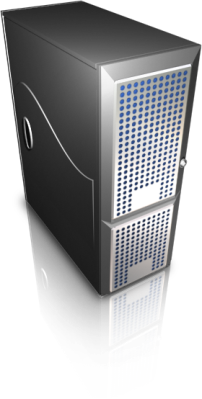 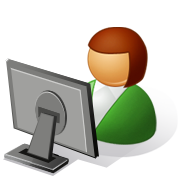 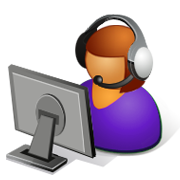 Customer
Privileged
User
Launch & Access
VM
Access
components
Nuno Santos, MPI-SWS
8
2009
[Speaker Notes: - So, here’s a big picture summarizing the parties involved.

-The provider offers an elastic VM service. We were inspired by Eucalyptus to understand the architecture of these systems. Eucalyptus is an open-source system providing similar interface to EC2’s. We show a simplified description of its components.

-The provider keeps one or mode clusters with nodes for hosting the guest VMs. Each node runs a virtual machine monitor, typically Xen, on top of which the VMs run.
The cloud manager manages the entire service – e.g., decide how to assign VMs to physical hosts – and also provides a frontend to the customer.
In the backend, the provider enforces a security perimeter protecting the hardware components. 

Essentially, customers interact with frontend in order to launch VMs – among other management tasks – and, once the VM is running, the customer can access it directly through standard tools such as ssh.

Privileged users can access any of the components remotely with root privileges. Potentially, this user can inspect the content of the customer VMs in many possible ways by interfering with the components of the system.

How can we then design a system that guarantees the confidentiality of VMs under these assumptions?]
Trusted computing techniques are a good start
Trusted computing platforms
Remote party can identify the software stack on host
Trusted Platform Module (TPM)
Secure boot
Remote attestation
Trusted
Software
Trusted
Computing
Platform
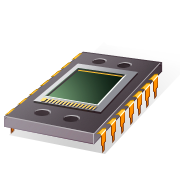 TPM
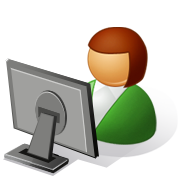 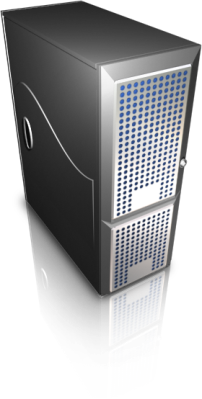 Remote attestation
Nuno Santos, MPI-SWS
9
2009
[Speaker Notes: Trusted computing techniques are a good place to start.

Essentially, a trusted computing platform is an ensemble of hardware and software components running on some host.

Their most interesting property is that they indicate to a remote user which configuration – both hw and sw – the host has booted.
To enforce these properties, TPs implement mechanisms of secure boot and remote attestation.
 A crucial component in the implementation of these mechanisms is the TPM, a hardware chip now present in commodity hardware.

If the software guarantees its own integrity, then the remote party can identify then through attestation the software that is actually running on the machine until it gets rebooted. This property is very interesting.

Next, I’ll present our proposal to extend this approach in order to make computation of cloud services confidential.]
Our proposal:Trusted Cloud Computing Platform
Service Provider
Migration
Trusted VMM
Guarantee that VMs only run on nodes
With trusted VMM
Within security perimeter
Secure launch & migration
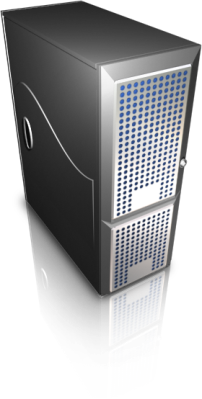 Nodes
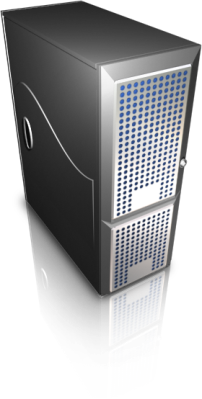 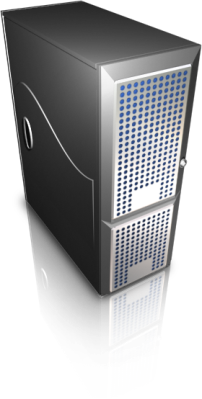 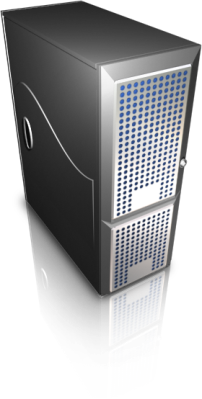 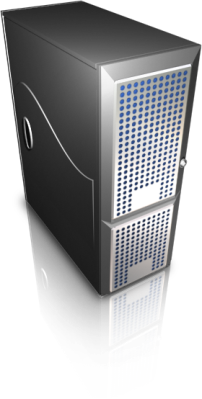 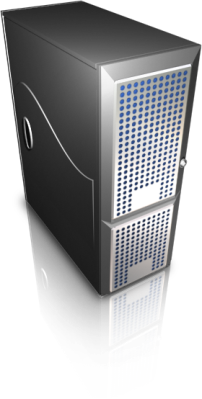 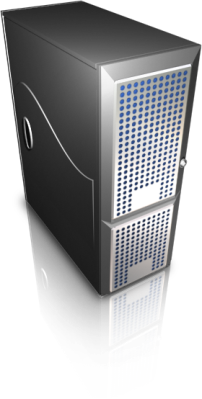 Cloud 
Manager
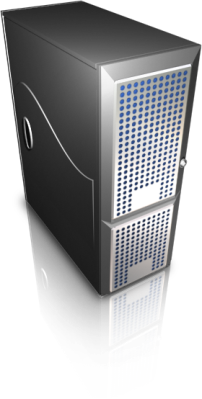 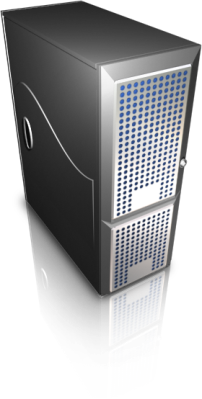 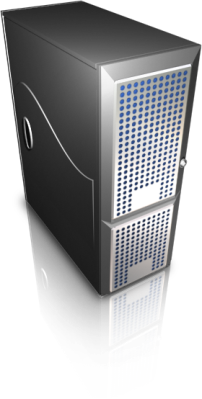 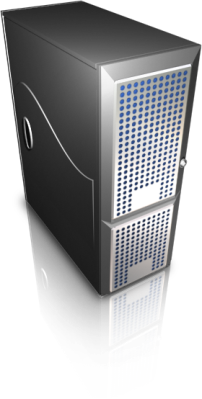 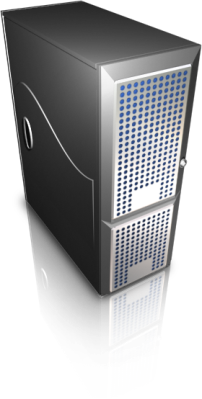 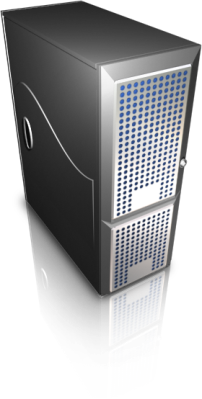 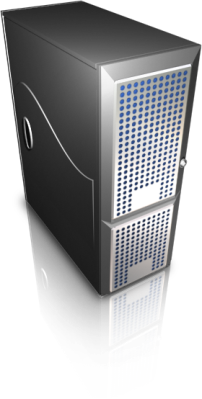 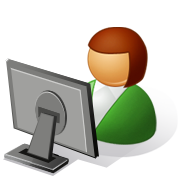 Trusted
VMM
Launch
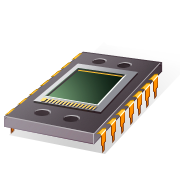 Customer
TPM
Nuno Santos, MPI-SWS
10
2009
[Speaker Notes: -This is our proposal towards building a trusted cloud computing platform.

-First: it relies on a virtual machine monitor that guarantees that a user with full privileges on the machine cannot access the memory of virtual machines running on top. We call it trusted VMM. Nodes are equipped with TPMs and support remote attestation. 

- Second, the platform guarantees that VMs are only executed on nodes that meet two conditions: a) run the trusted VMM, and b) are deployed within the security perimeter.

- To do this, the platform must:
--prevent an attacker from launching the VM and migrating it to a node that would not meet these conditions
-- and protect the VM state in transit during those operations.

There are several ways of securing these operations. In the paper we present one possible solution in detail, including the design of the protocols we’d need to implement. Our solution allows customers to use attestation to guarantee that the platform is running.

 For the rest of the talk I’d like to focus on the trusted VMM because it’s where most challenges are.

Can we simply use an existing VMM?]
Issues with current VMMs
No protection from privileged user
E.g., XenAccess
Support operations that export VM state
Migration, suspension, etc.
Large trusted computing base (TCB)
Guest VM1
Guest VMn
…
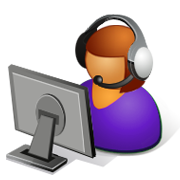 VMM
Privileged User
Hardware
Node
Nuno Santos, MPI-SWS
11
2009
[Speaker Notes: -Existing VMMs have important limitations that prevent us from using them directly to solving our problem.

- The figure represents the typical software stack with the VMM managing the resources of the guest VMs and a privileged used setting up the VMM.

The first limitation of state of the art VMMs is the lack of protection of guest virtual machines from privileged users.
For example, in Xen, we can use a VM introspection library called Xenacess allows a process executed by the administrator of the machine to map arbitrary memory pages and intercept IO of the VMs.

-The second issue, these VMMs provide operations such as migration and suspension that export the state of the VM state of the VM outside its physical memory and can easily be used to access the VM memory.

-Finally, current VMMs still rely on large trusted computing bases, which include, for example the drivers. In the case of Xen a full operating system (Dom0). VMMs with bigger TCB have higher probability to have bugs. To implement a trusted VMM that can convince about its security properties, we believe it’s fundamental to reduce the TCB.

So, our goal is to design and implement a trusted VMM.]
Challenges:Secure memory management
Prevent guest VM inspection & keep TCB small
Provide narrow interface for launching, migration, etc.
Migration ensure destination is trusted
Efficient
Possible research: limit TCB to memory management
Guest VM1
Guest VMn
…
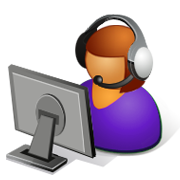 VMM
Memory Management
Privileged
User
Hardware
Node
Nuno Santos, MPI-SWS
12
2009
[Speaker Notes: First of all, the VMM should be able to prevent memory inspection by a privileged user, while at the same time we must minimize the TCB. A challenge here is to put device drivers outside the TCB because drivers can access physical memory using the DMA interface. One solution we are investigating is to use a IOMMU.

Second, the VMM should still provide a narrow interface that allows launching, migration and other operations in a way that it does not compromise the confidentiality of the guest VMs and limits the management operations.

In addition, the VMM has to guarantee that migration is only allowed to nodes inside the perimeter and running a trusted VMM.

Also, it’s crucial that these changes do not severely impact the performance of the VMs, since it’s goal is to be deployed by real service providers.

Finally, one possible research direction we are exploring is to see whether or not it is possible to further limit the TCB to the memory management operations of the VMM.

 But, all of this is future work.]
Summary:Trusted Cloud Computing Platform
Prevent inspection of computation state at the service provider site
Allows customers to verify that computation is secure
Deployed with cooperation of the cloud provider
Nuno Santos, MPI-SWS
13
2009
[Speaker Notes: -To conclude: in this talk I presented …

Our next steps will be implementation of a prototype and integration with Eucalyptus.]
Thanks! Questions?
Contact:
Nuno Santos
nuno.santos@mpi-sws.org
Nuno Santos, MPI-SWS
14
2009